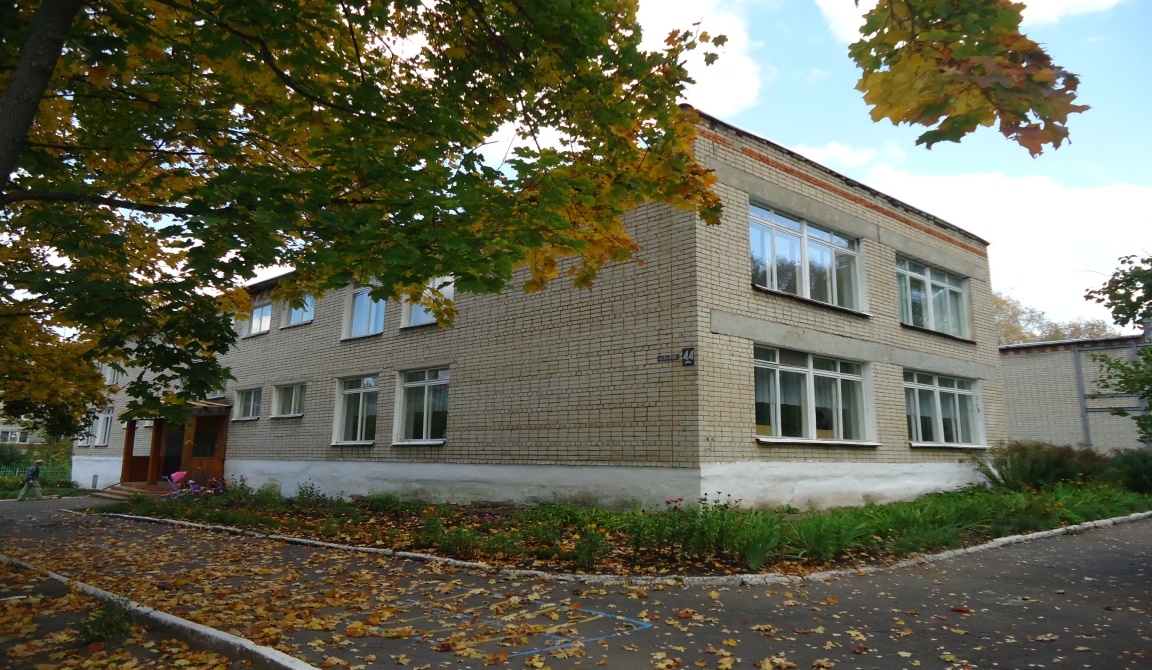 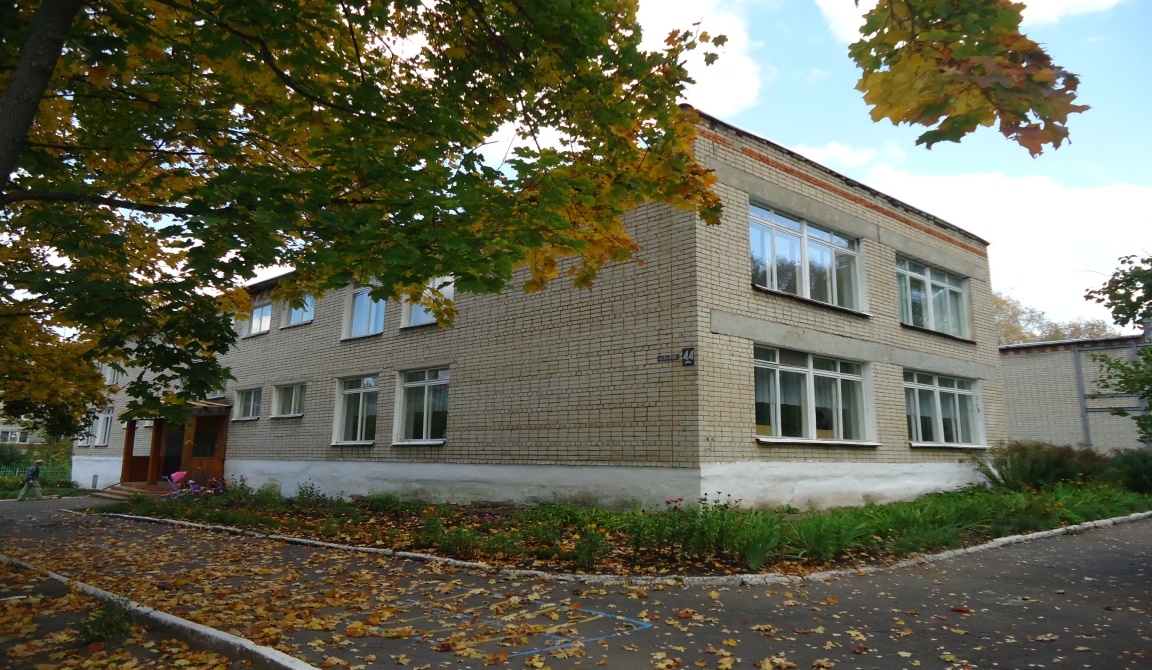 Муниципальное дошкольное образовательное учреждение 
«Детский сад №71»
40 лет 
тому назад 
Был построен 
детский сад.
И теперь 
сюда спешат 
Сотни маленьких  ребят.
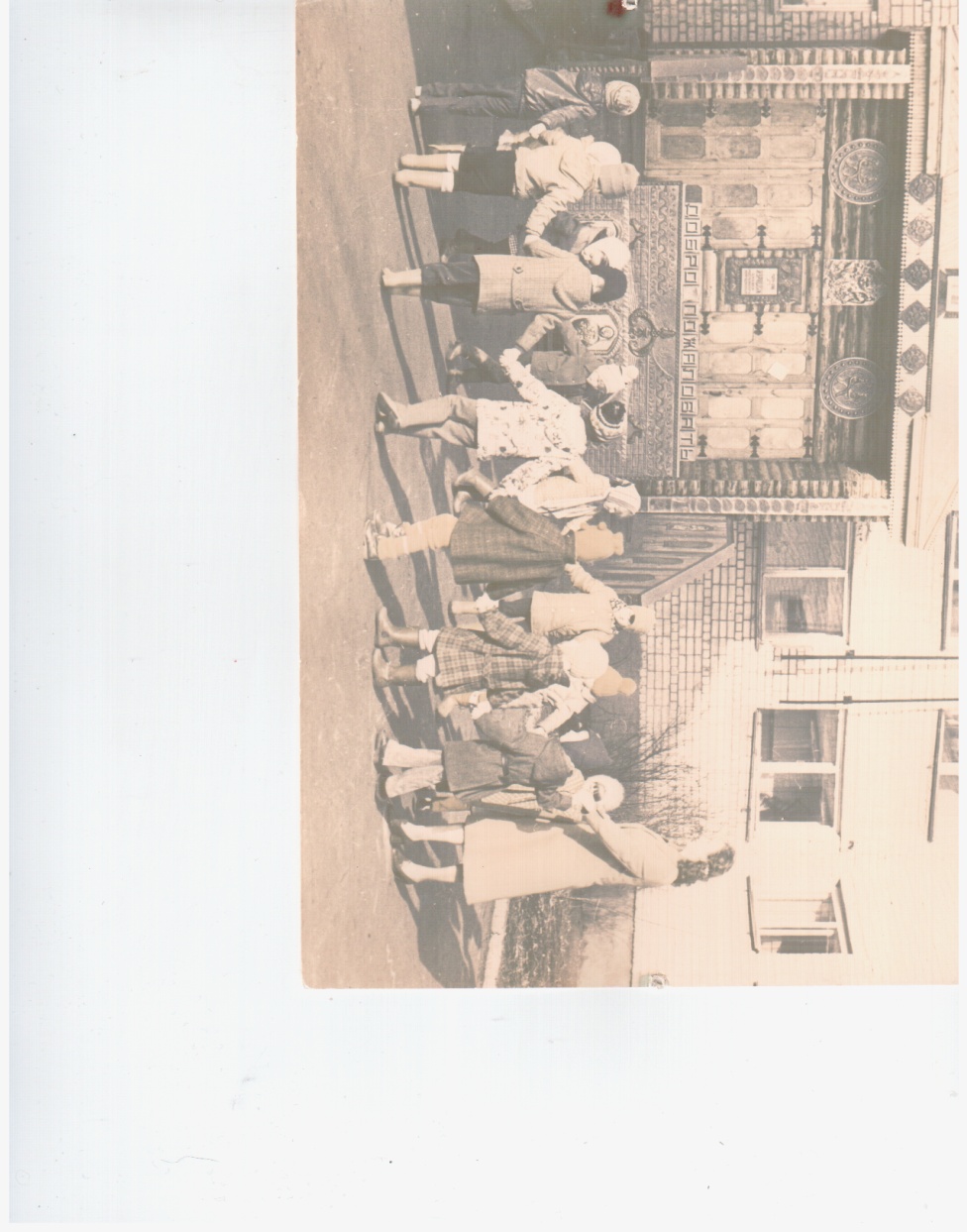 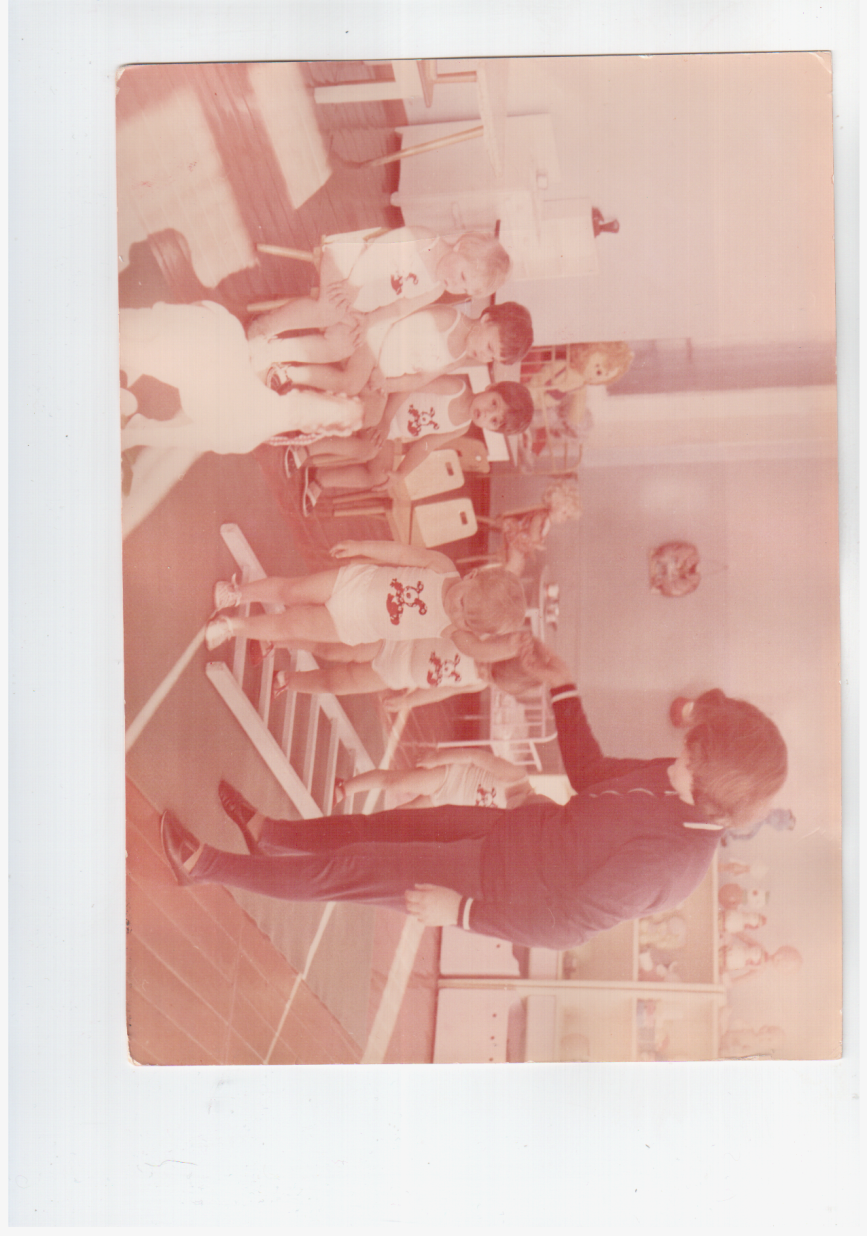 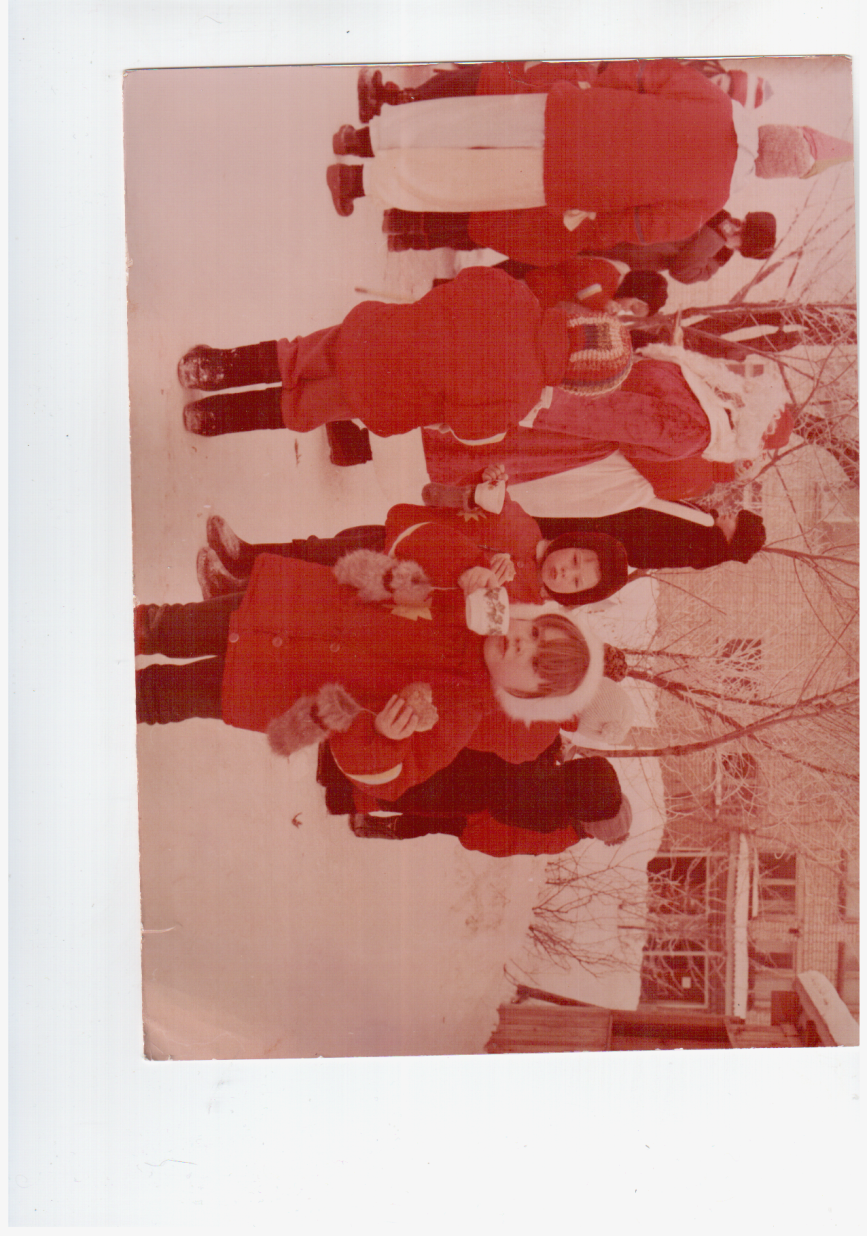 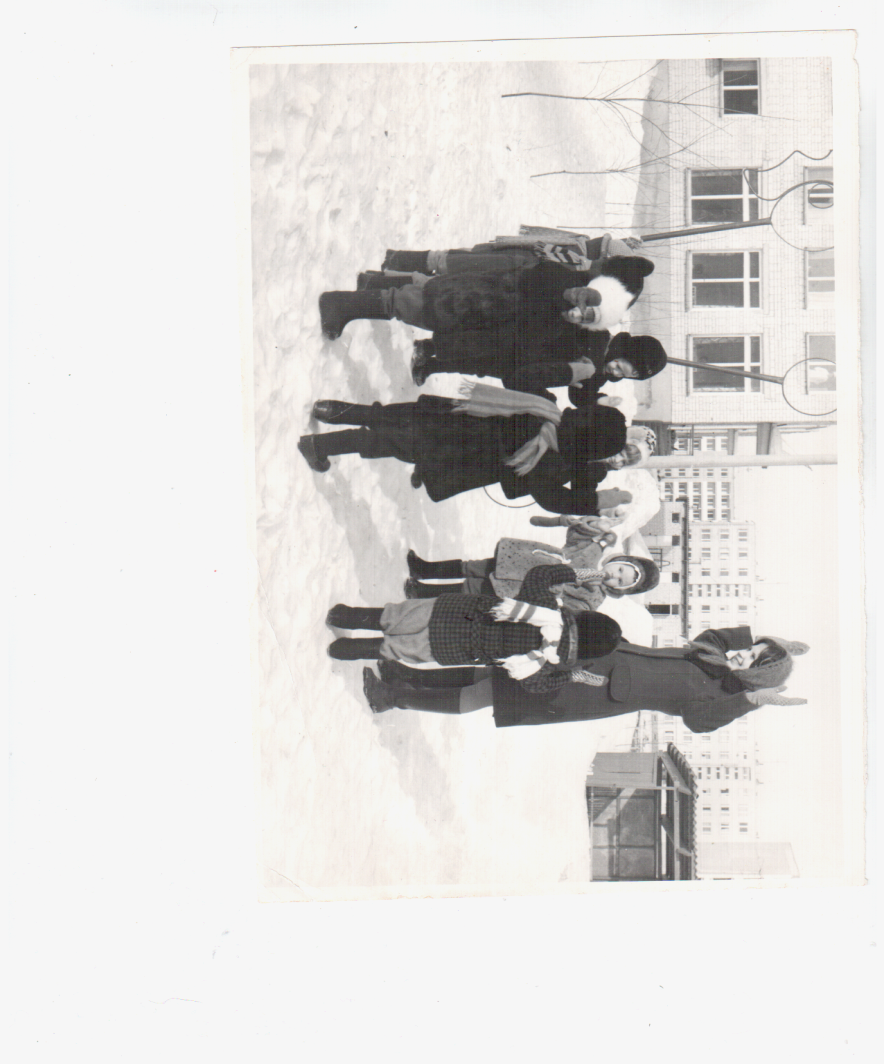 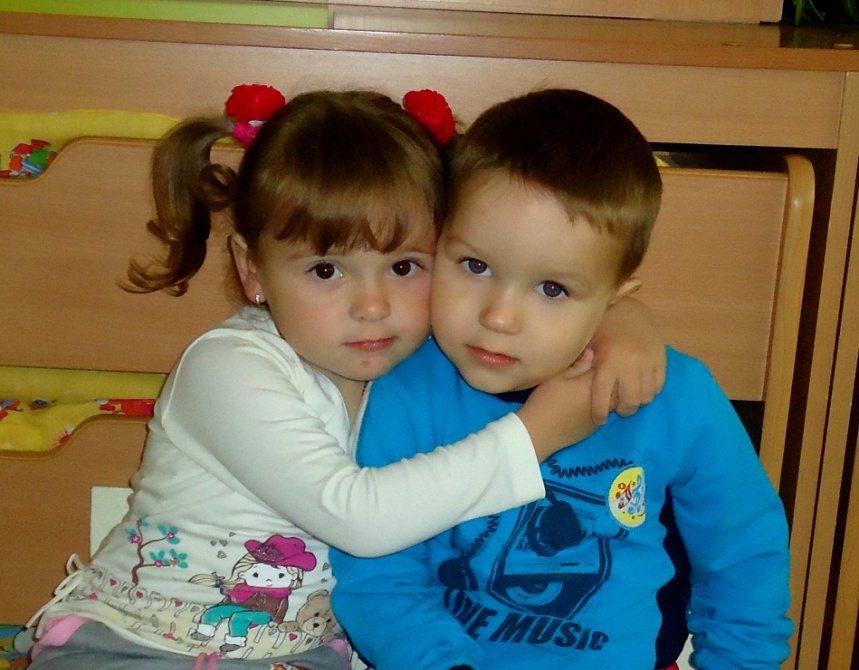 Детки в садике живут,
Здесь играют и поют,
Здесь друзей себе 
находят,
На прогулку с ними ходят.
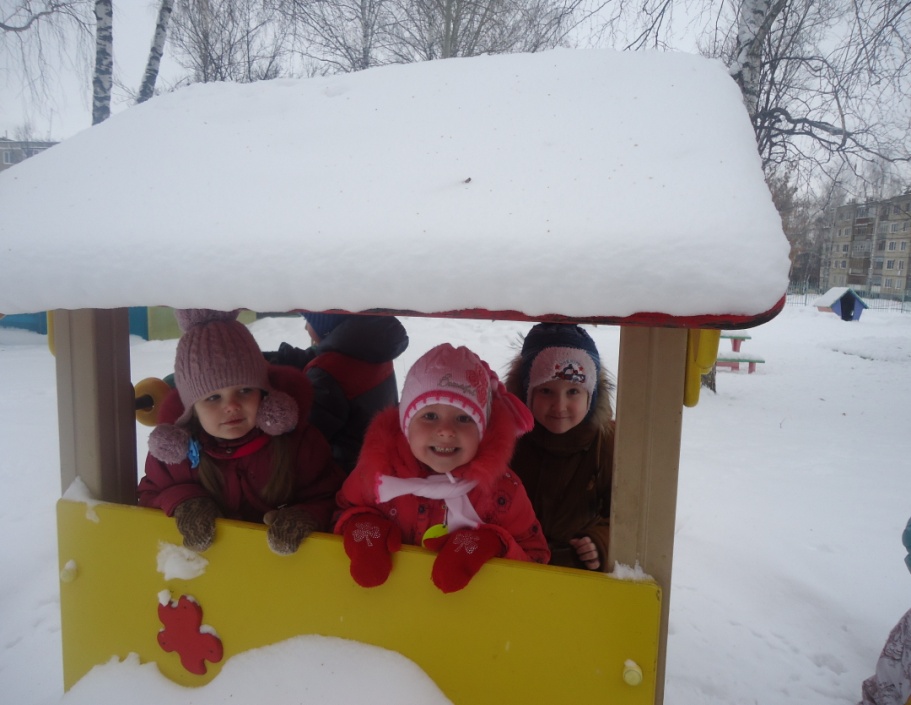 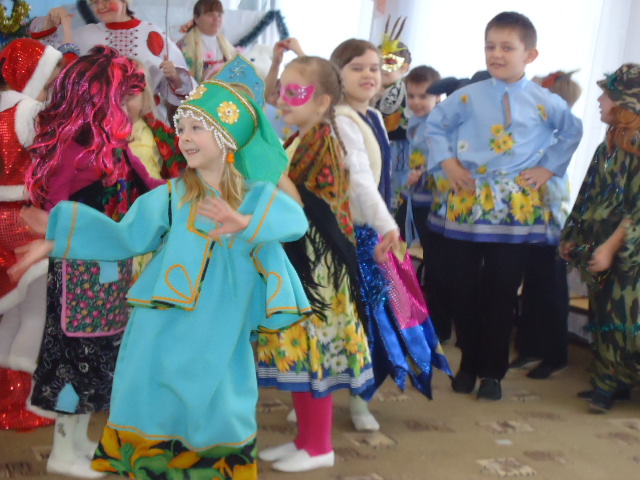 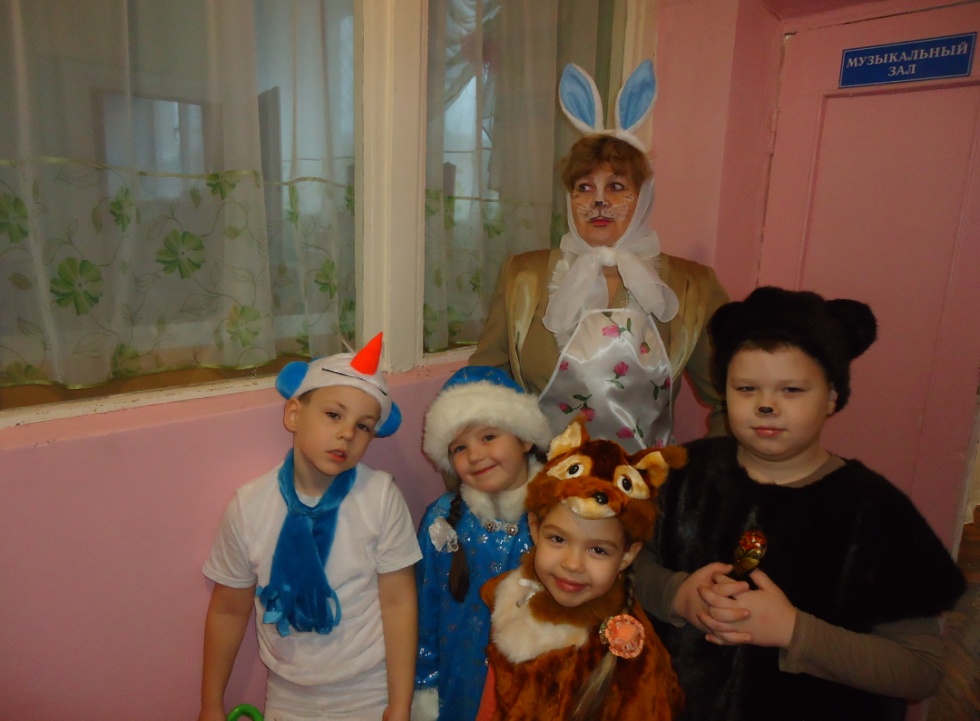 Вместе спорят и мечтают,
Незаметно подрастают.
Детский сад-второй наш дом.
Как  тепло, уютно в нем!
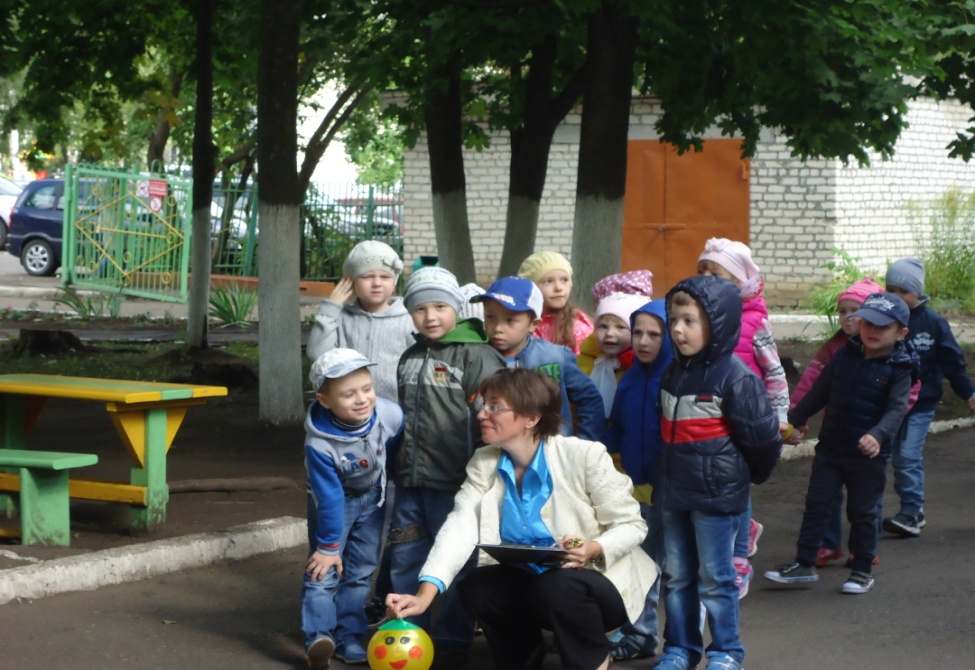 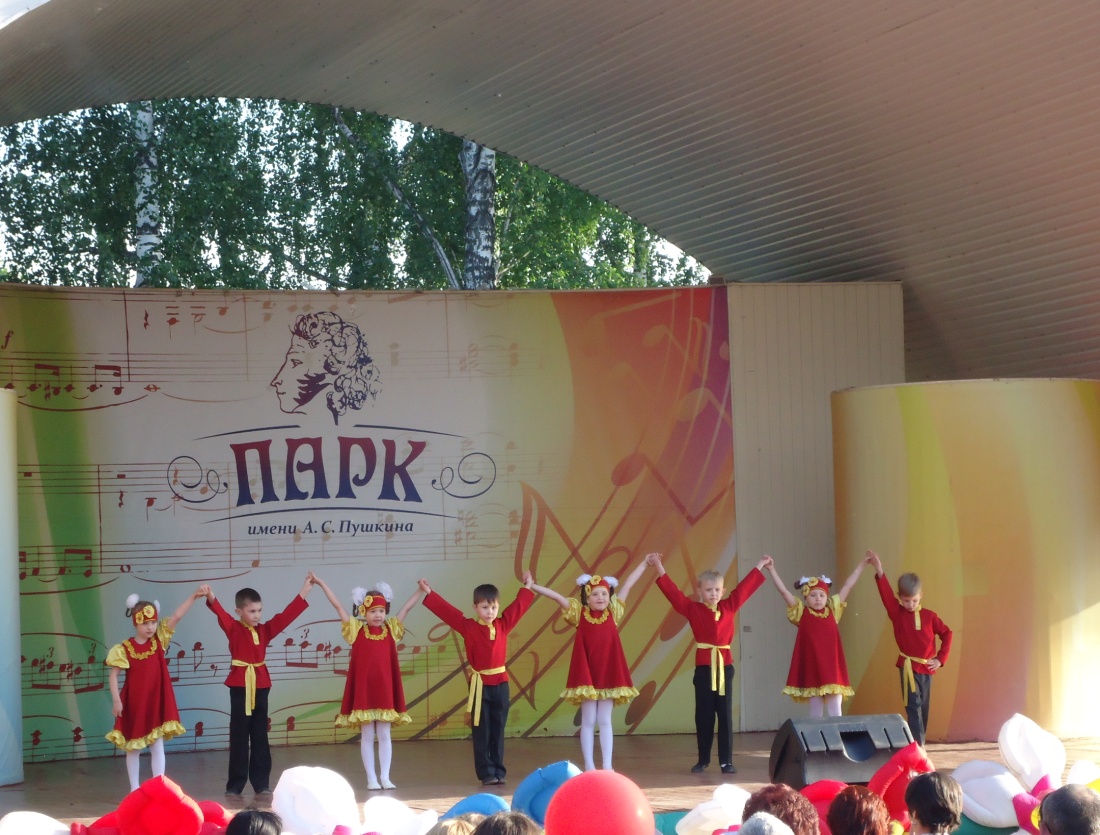 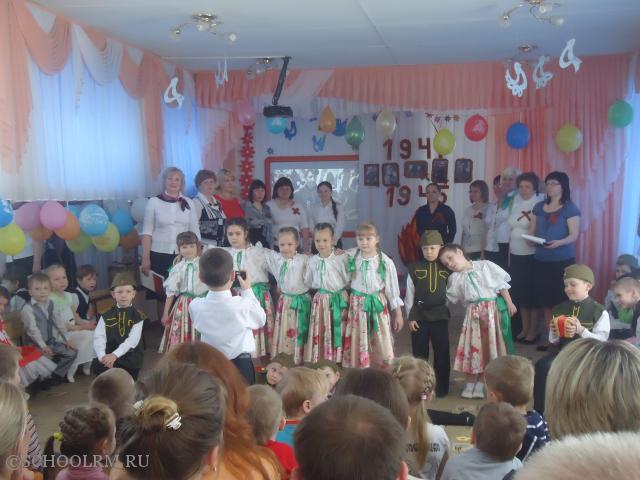 В этом доме все для нас-
Сказки, песни и рассказ,
Шумный пляс , тихий час,-
В этом доме все для нас!
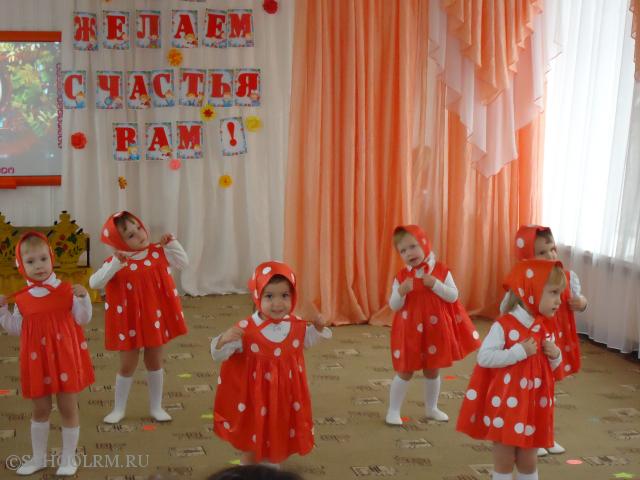 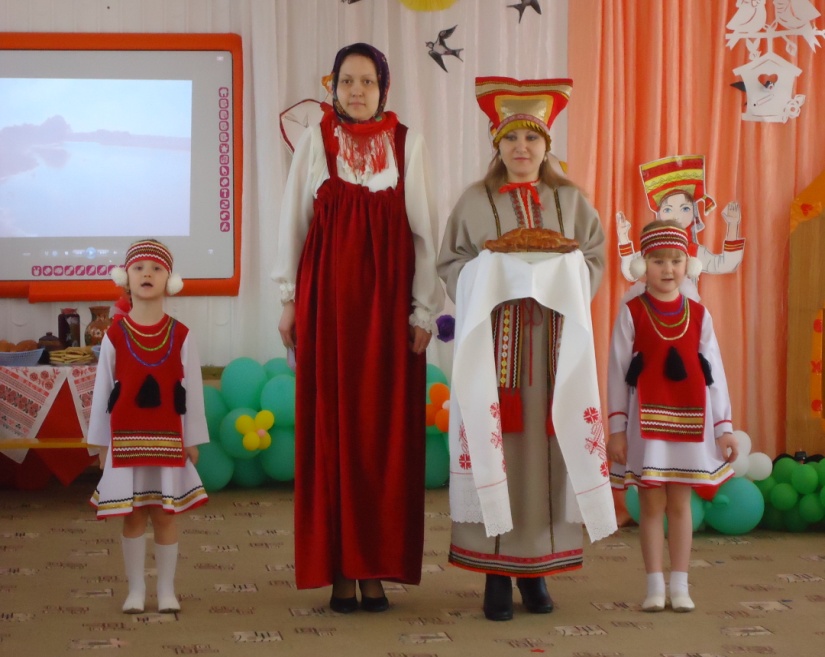 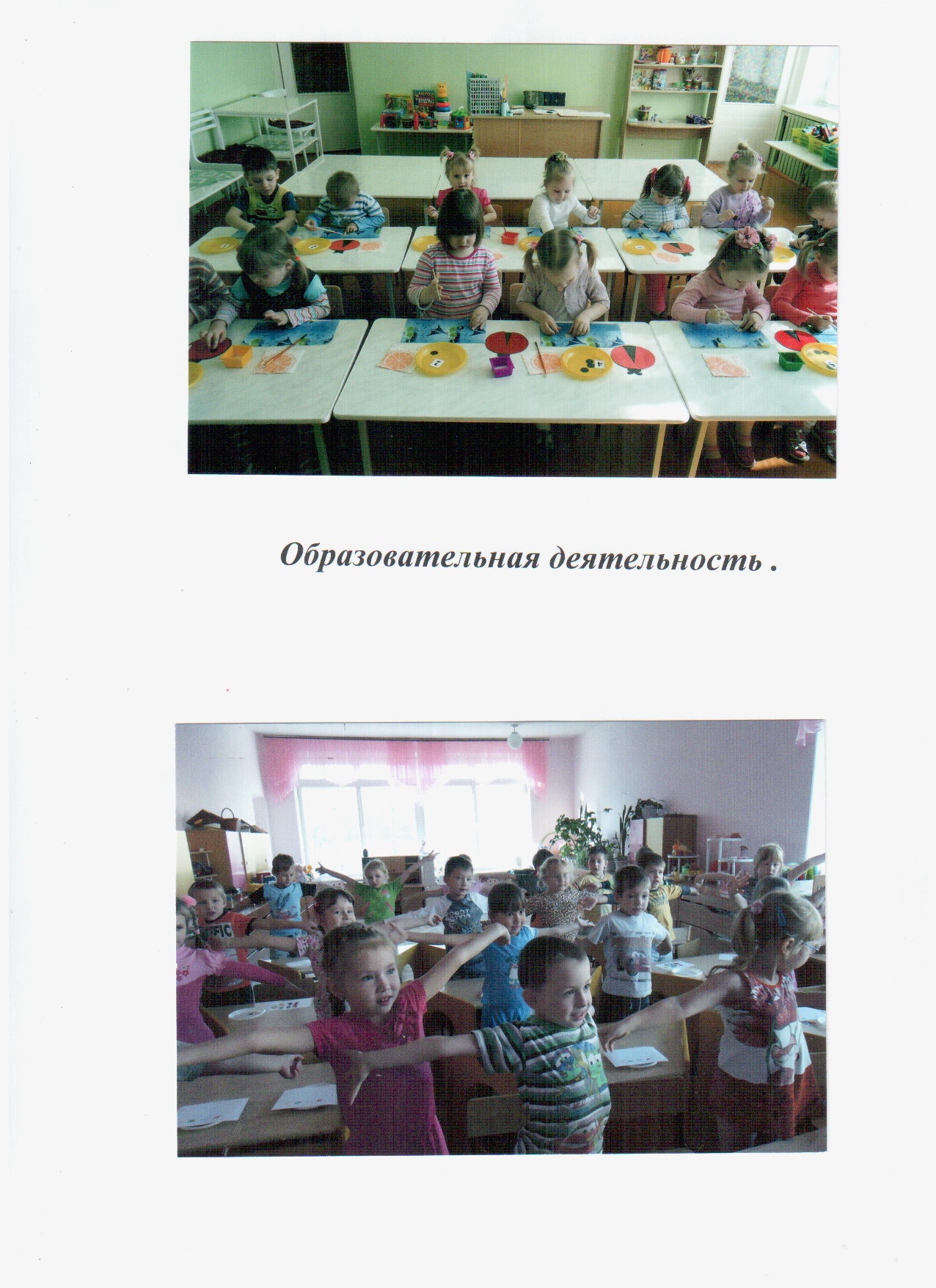 Там картинки на стене
И цветы на окне.
Захочу-поскачу
На игрушечном коне!
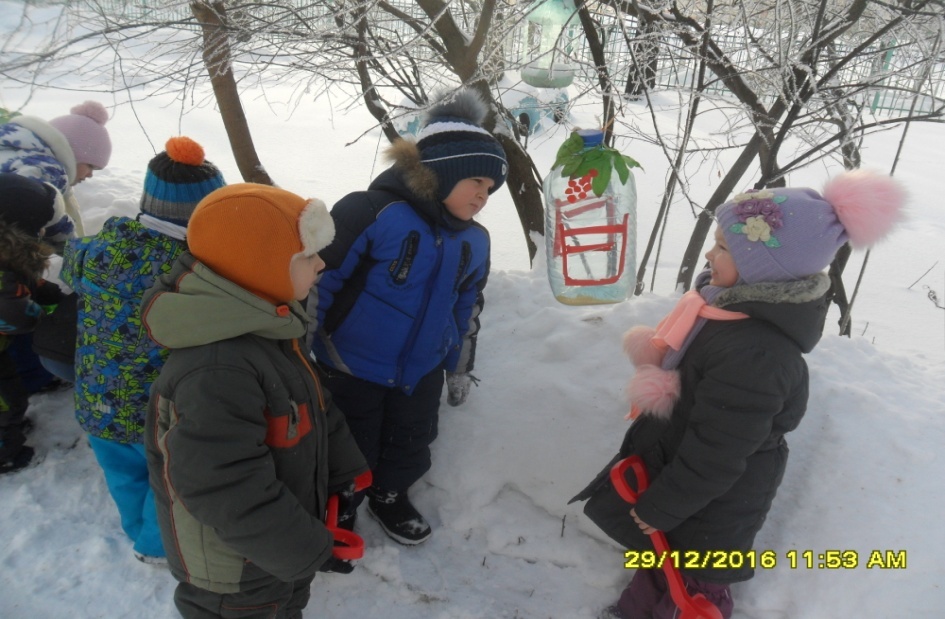 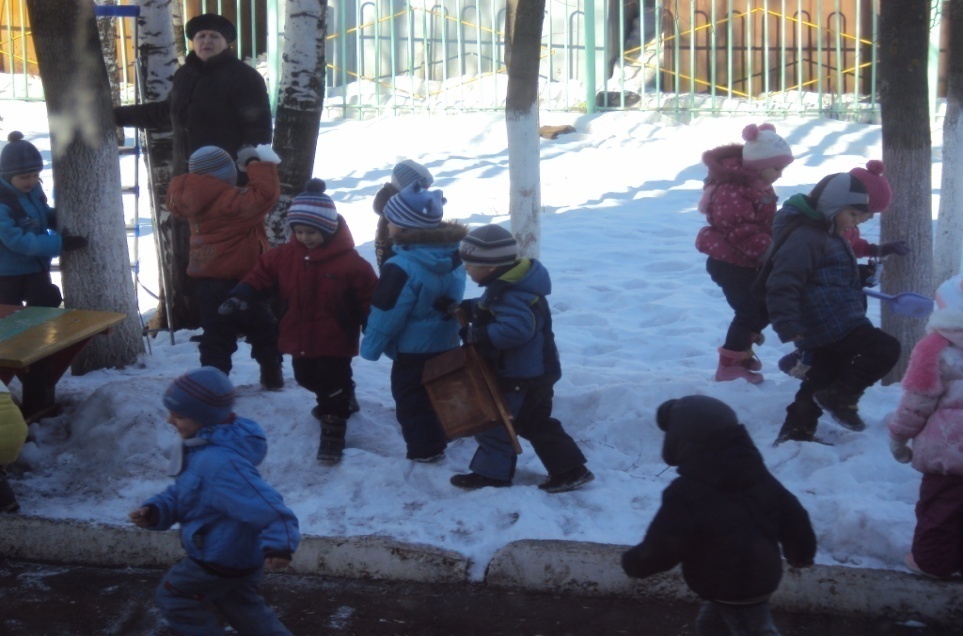 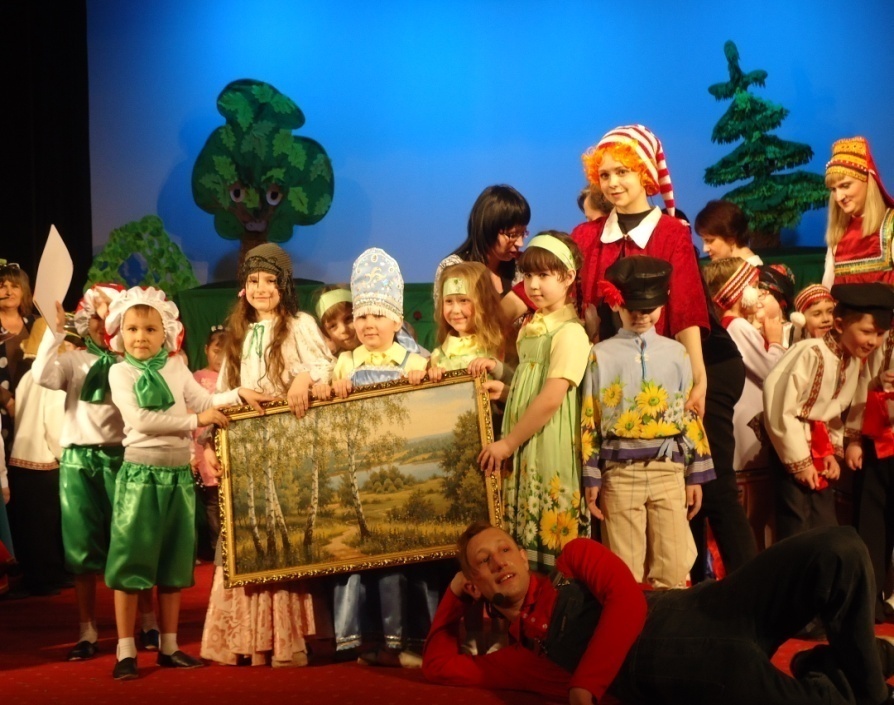 Любим музыку и сказки,
Наши песенки и пляски
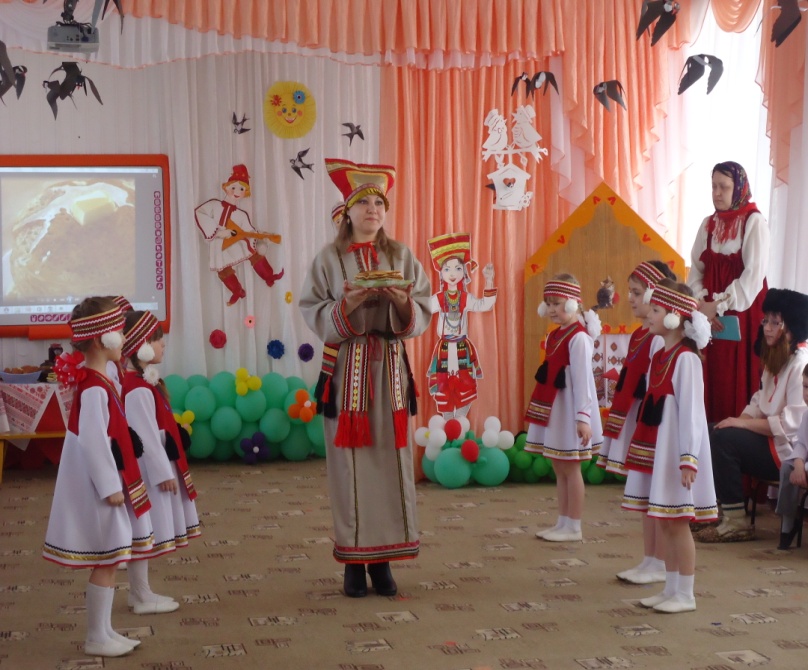 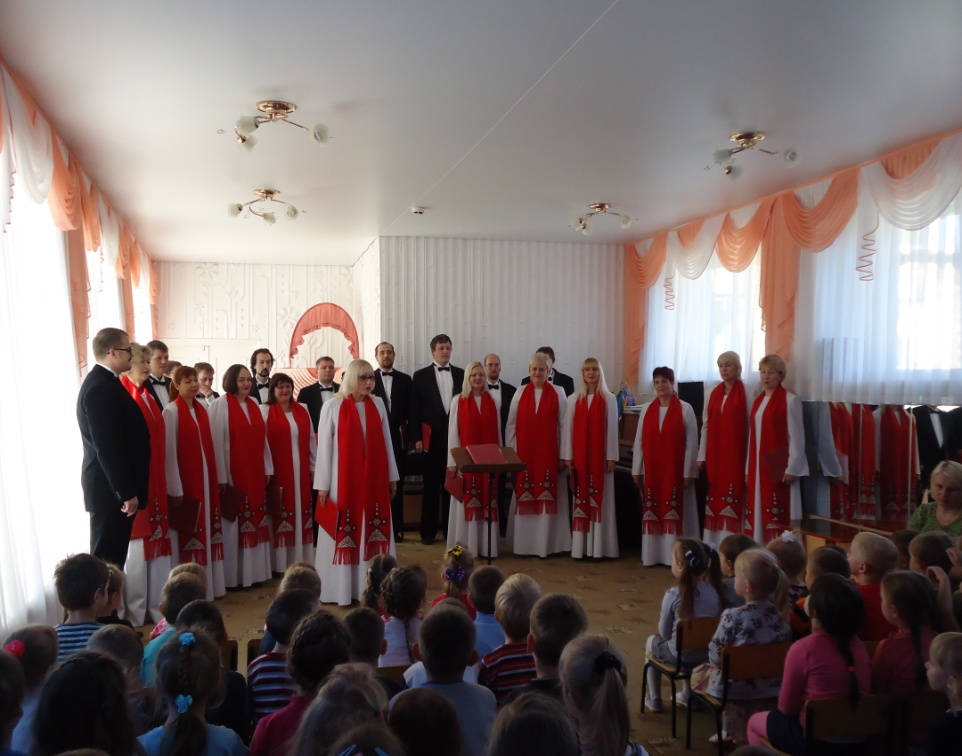 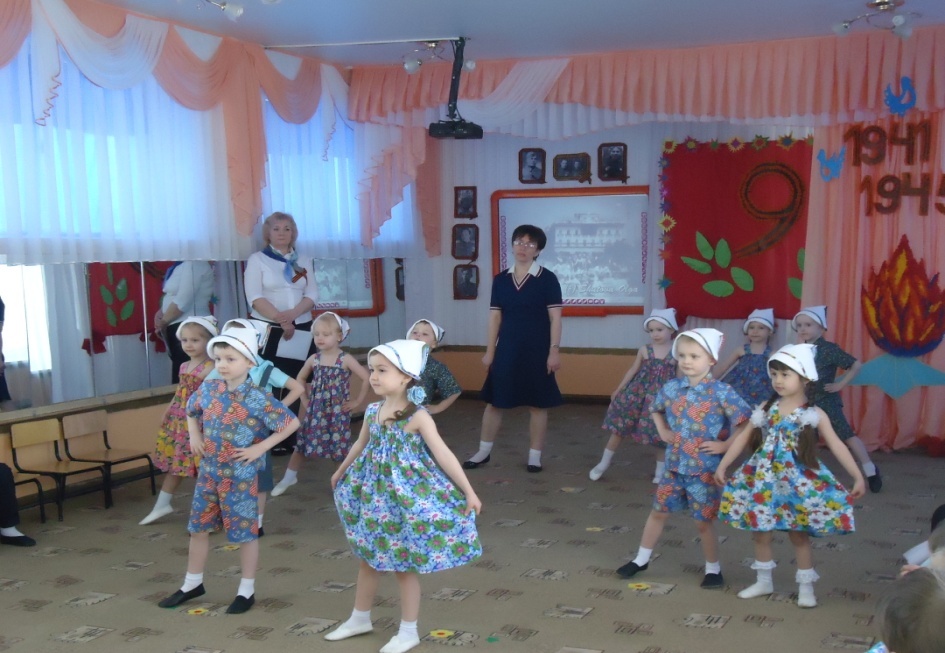 Любим игры  в день рожденья
Любим праздник  и веселье!
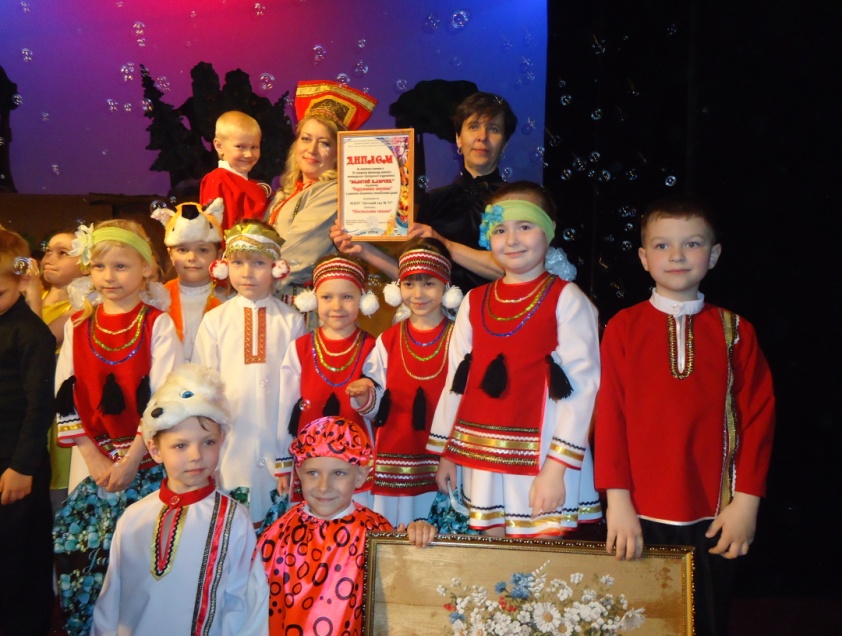 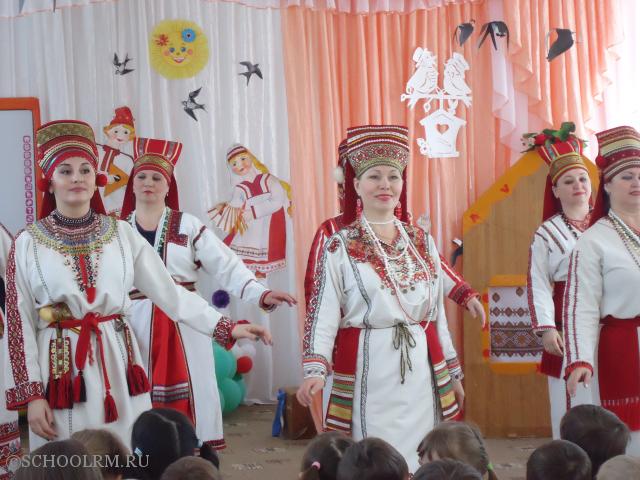 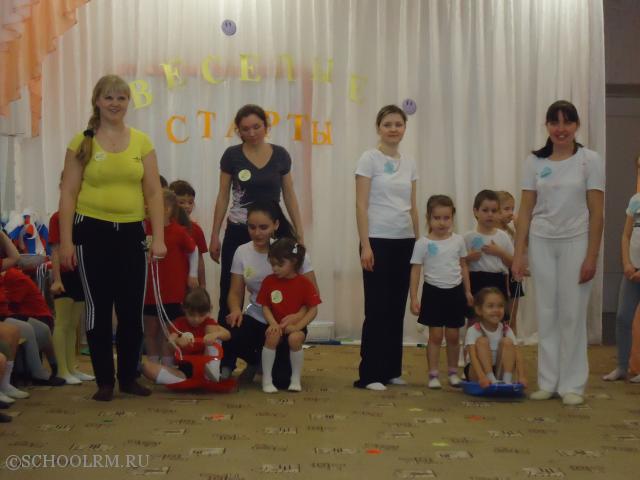 Детский сад, детский сад…
Почему так говорят?
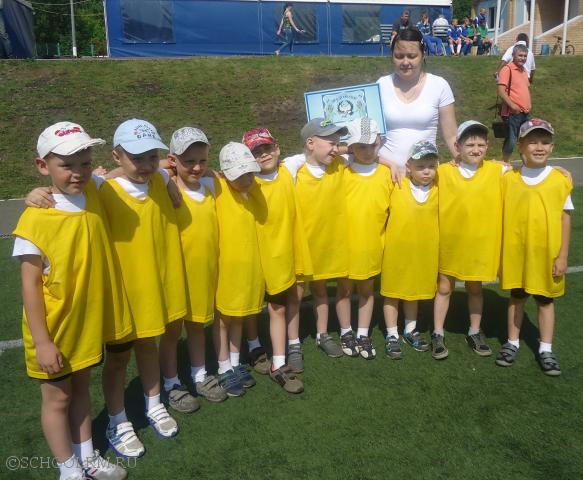 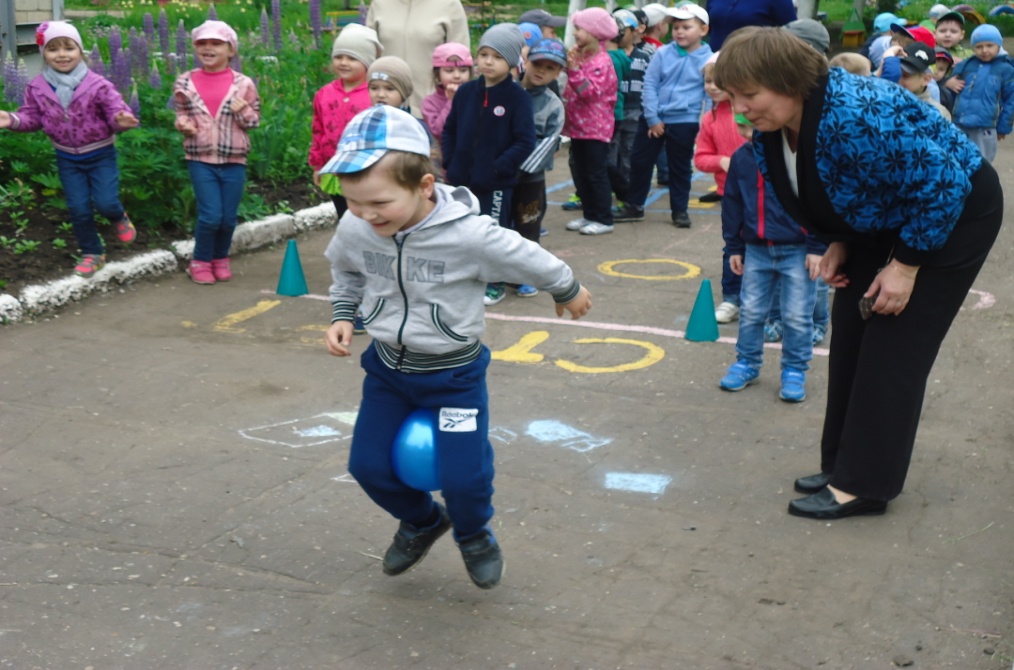 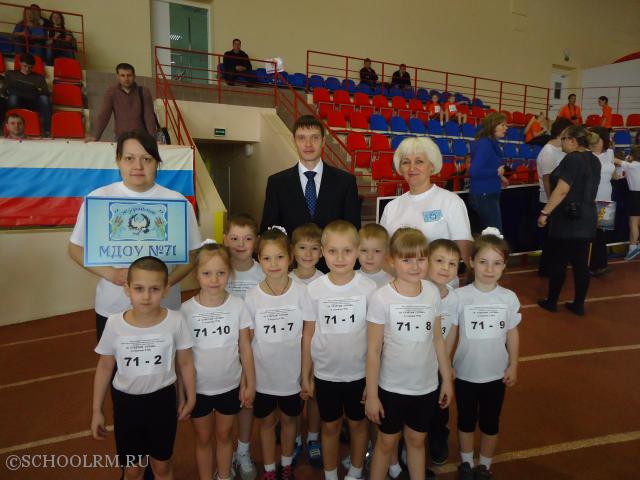 Потому, что дружно в нем
Мы одной семьей растем!
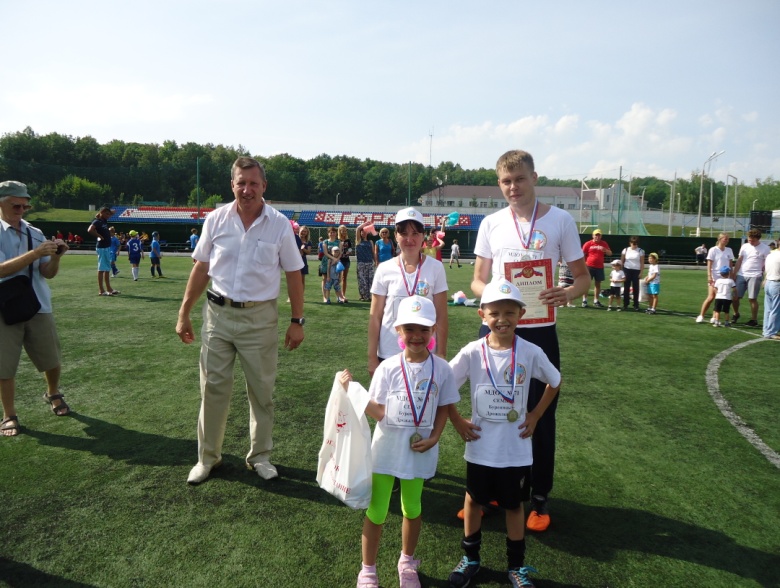 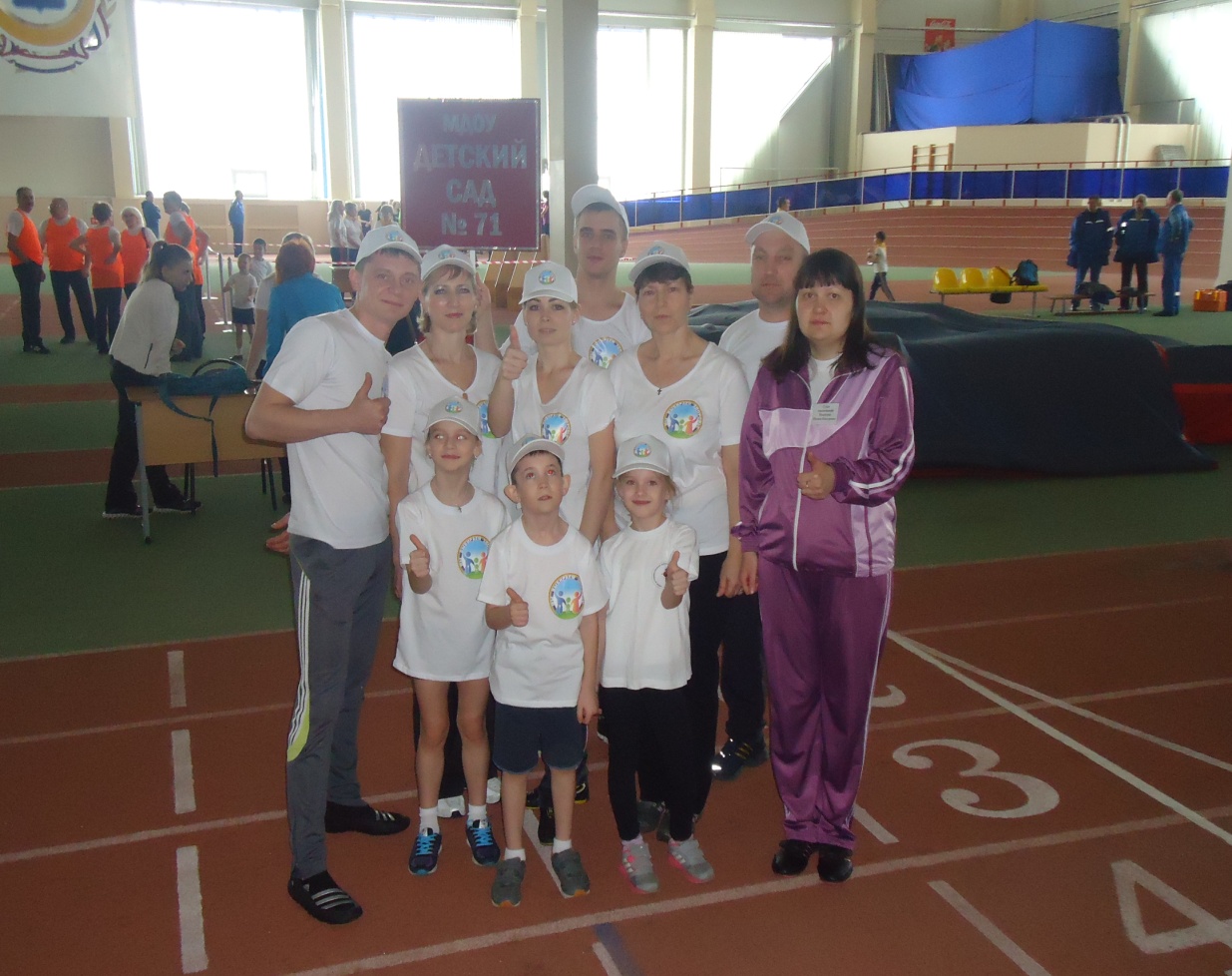 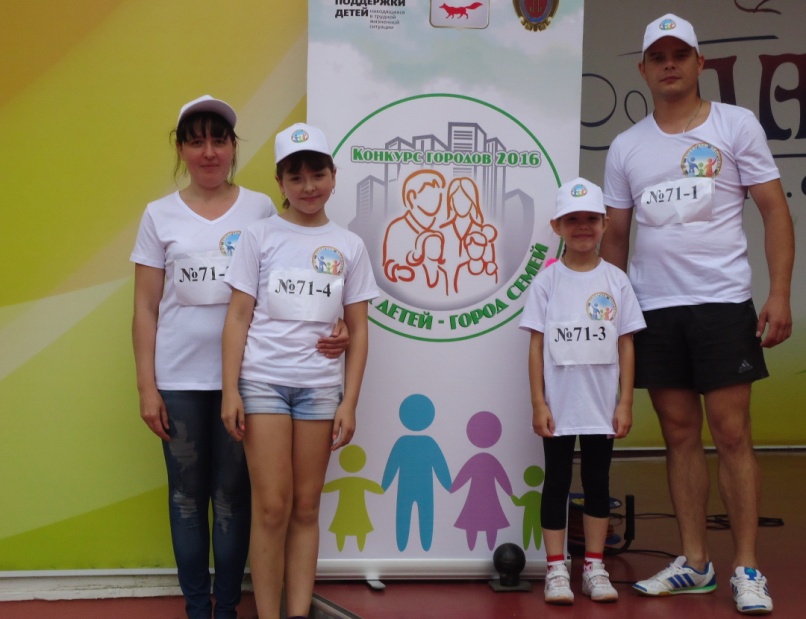 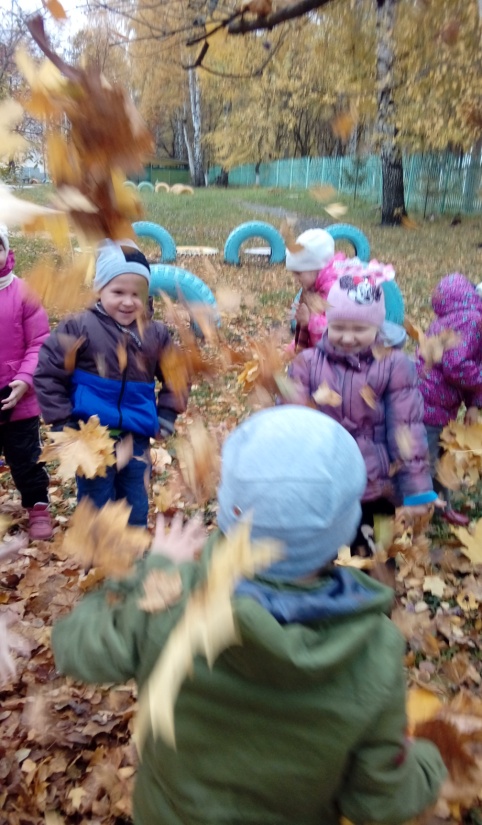 Вот какой хороший дом!
В нем растем мы 
с каждым днем.
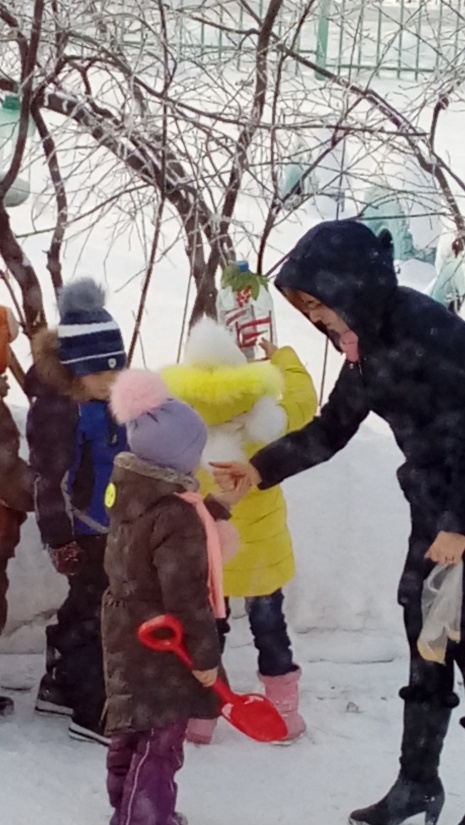 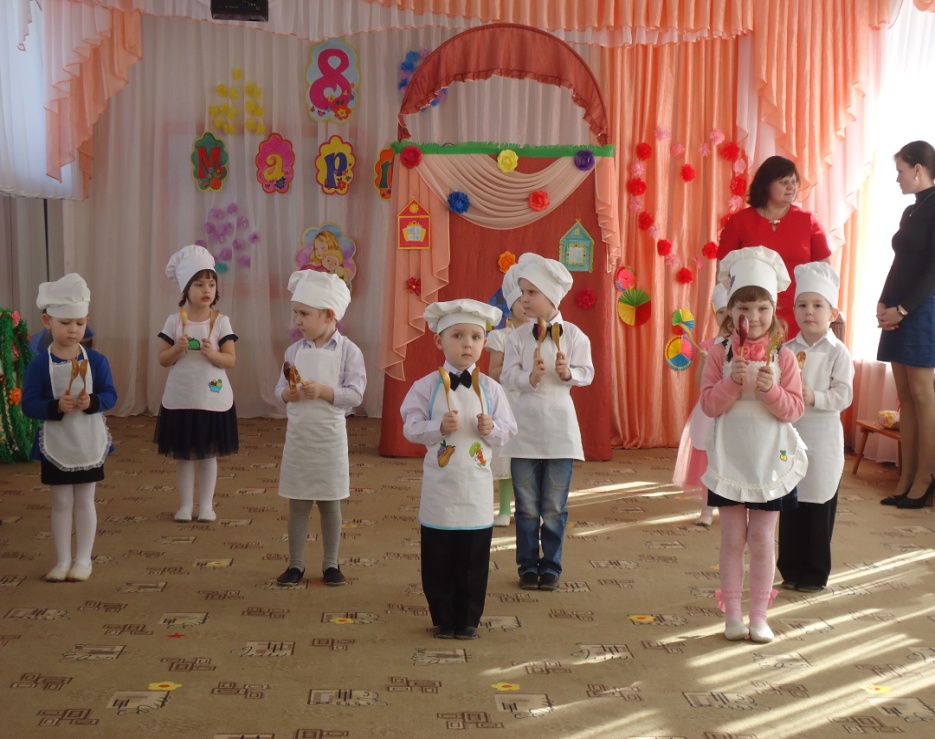 А когда подрастем,
Вместе в школу пойдем!
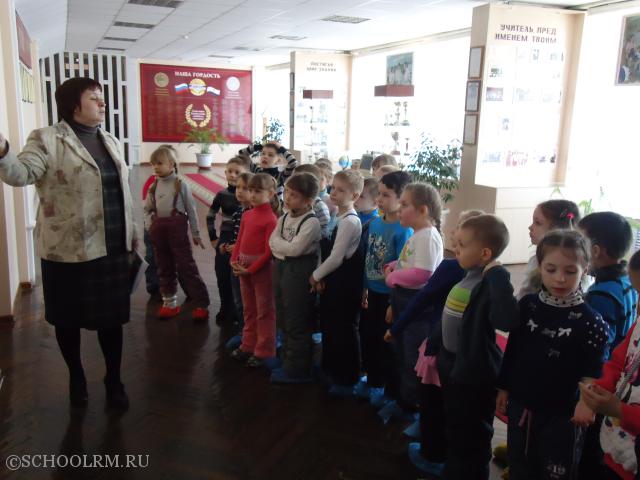 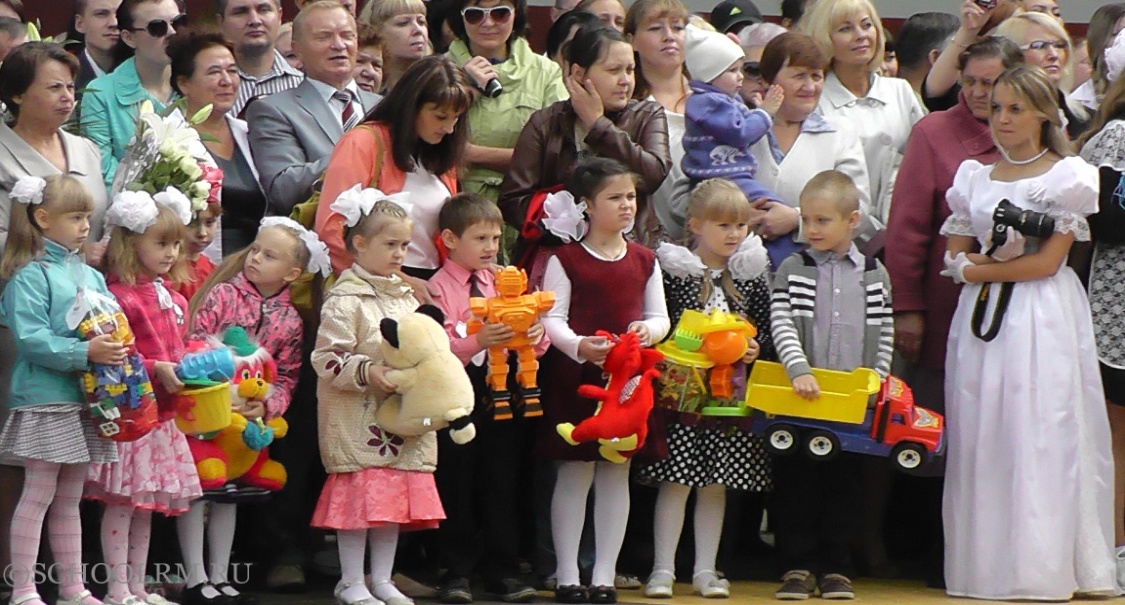 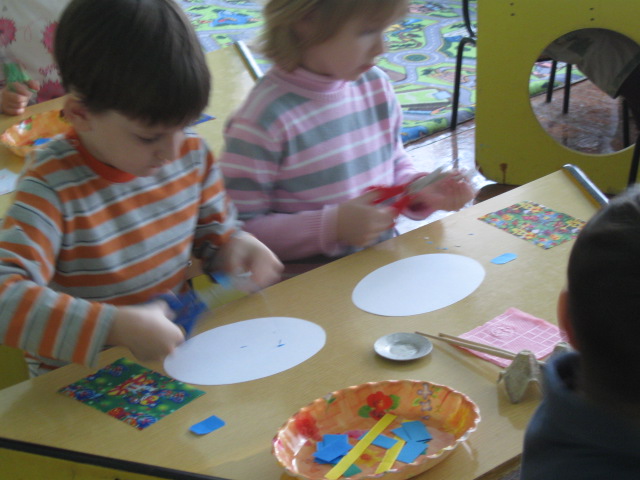 Детский сад- 
второй наш дом, 
Как тепло, уютно в нем!
Вы его любите ,дети,
Самый добрый дом на свете!
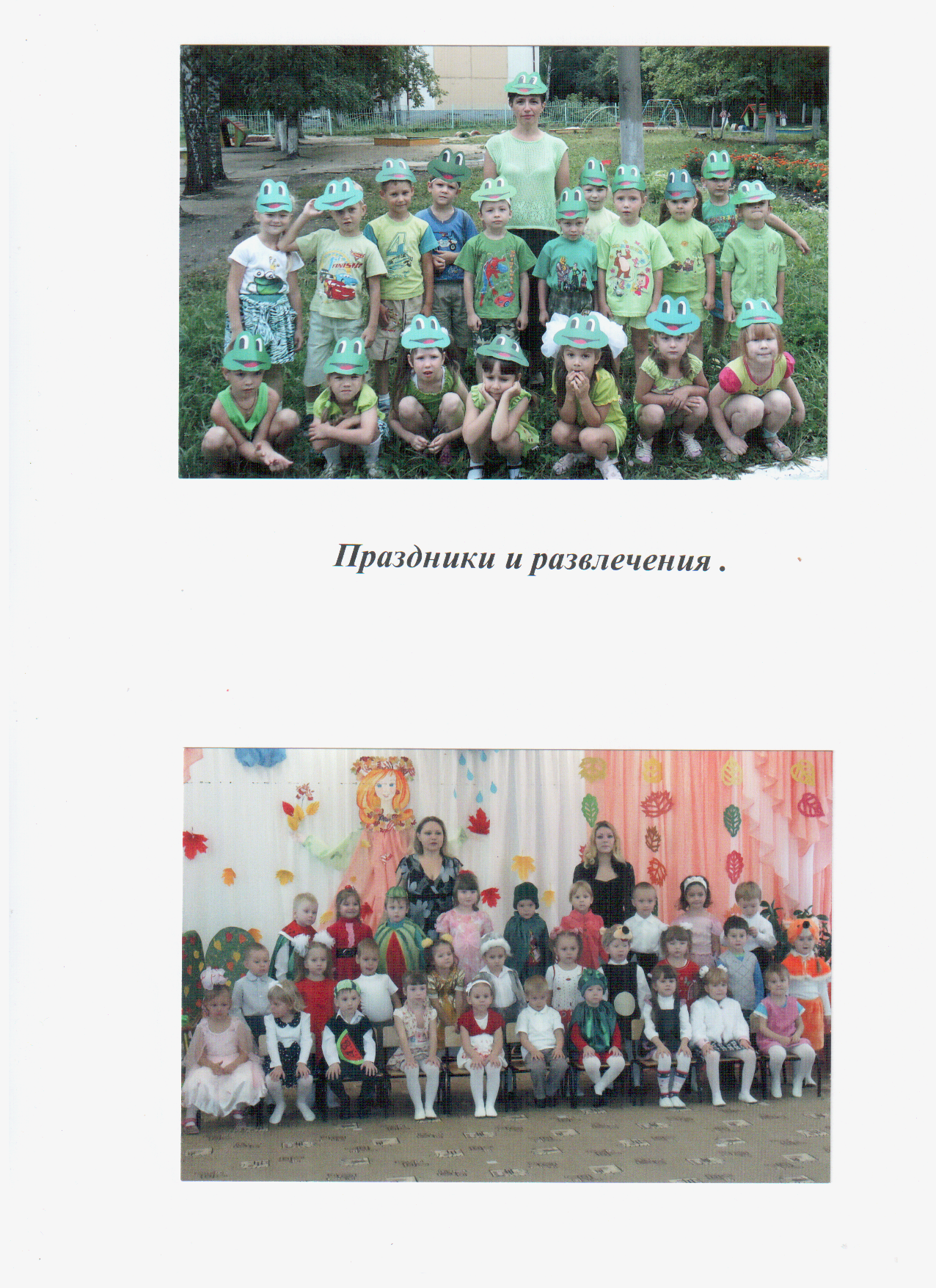 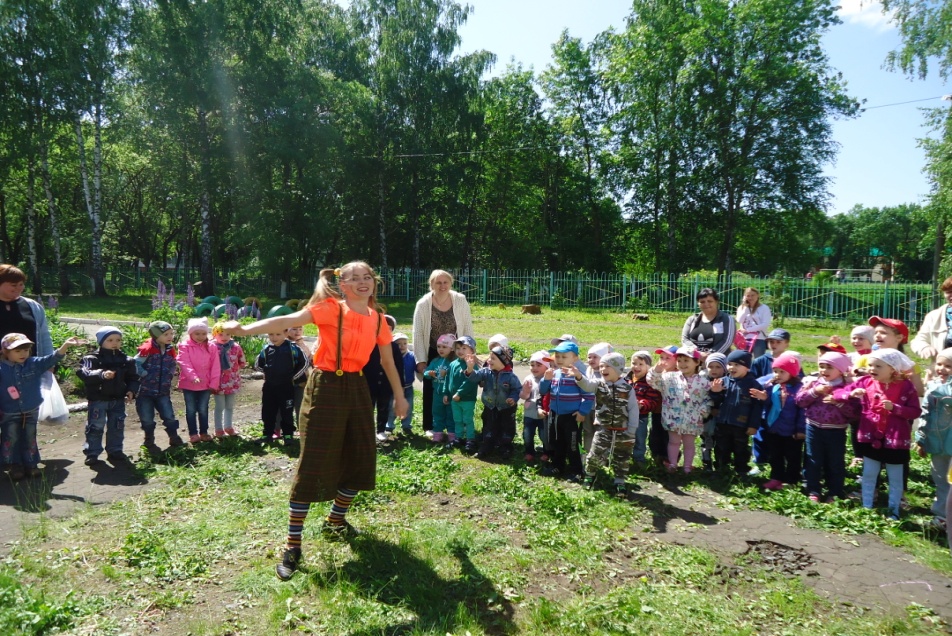 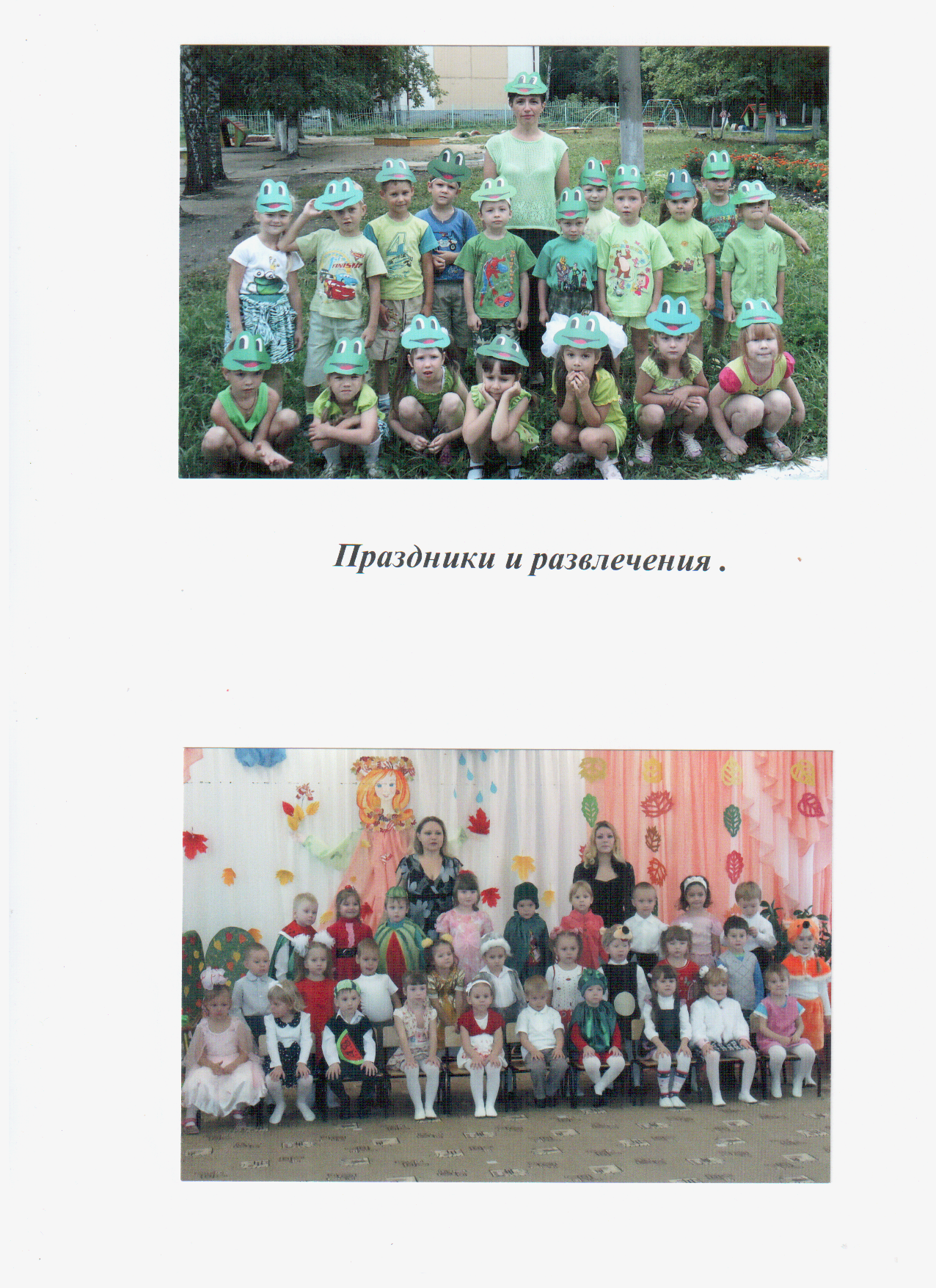 Уют, комфорт, 
домашняя обстановка 
и высококвалифицированные специалисты МДОУ «Детский сад №71» –это то, 
что нужно Вам и 
вашему ребенку!